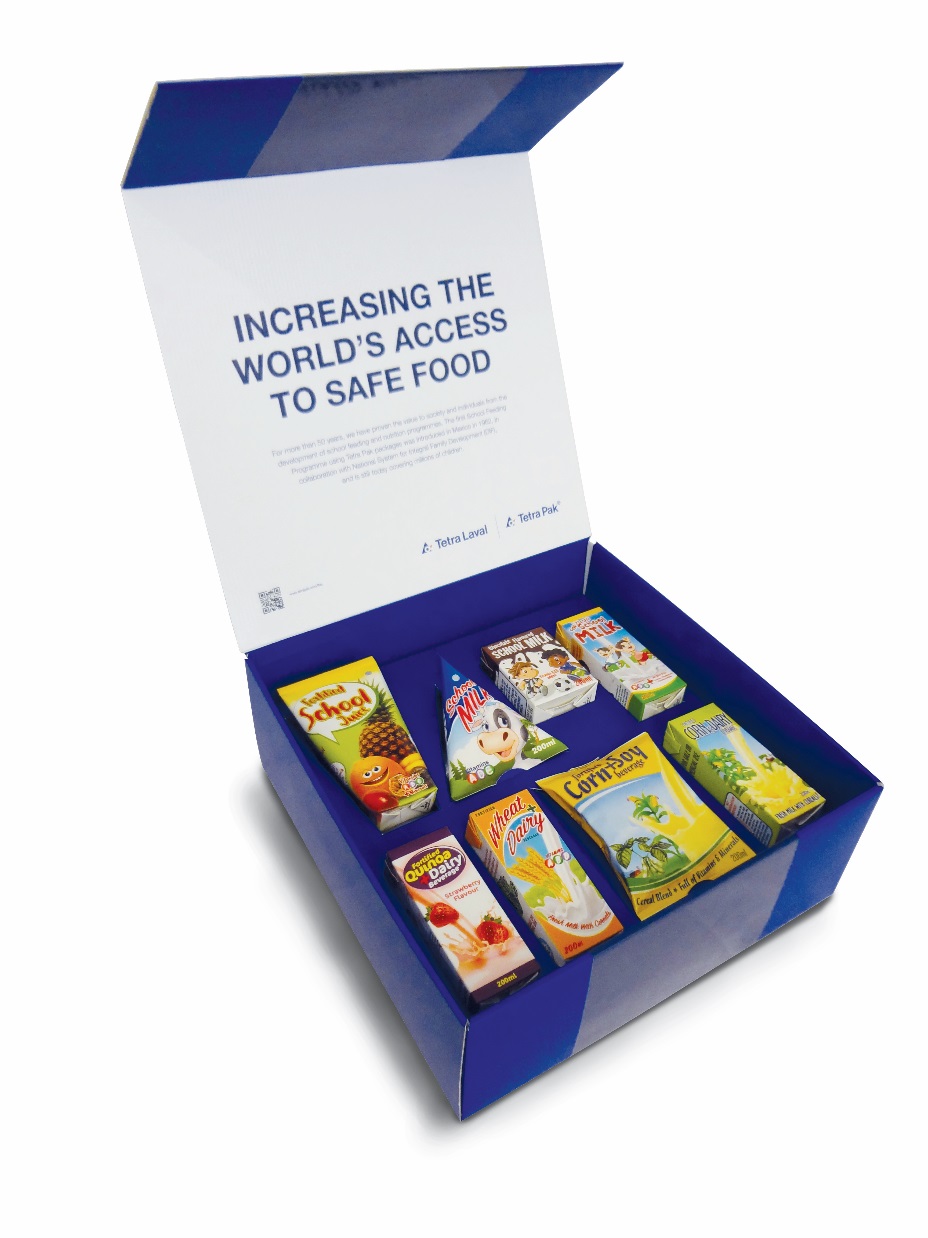 School Feeding Product Sample Kit
Food for Development
School Feeding Product Sample Kit
Box displaying eight package samples of different school feeding products
Inspired by actual products but with generic decor designs made by Food for Development
Display ingredients
To be used as a sales and promotion tool when meeting stakeholders and partners such as governments, customers and NGOs
School Feeding Product Sample Kit
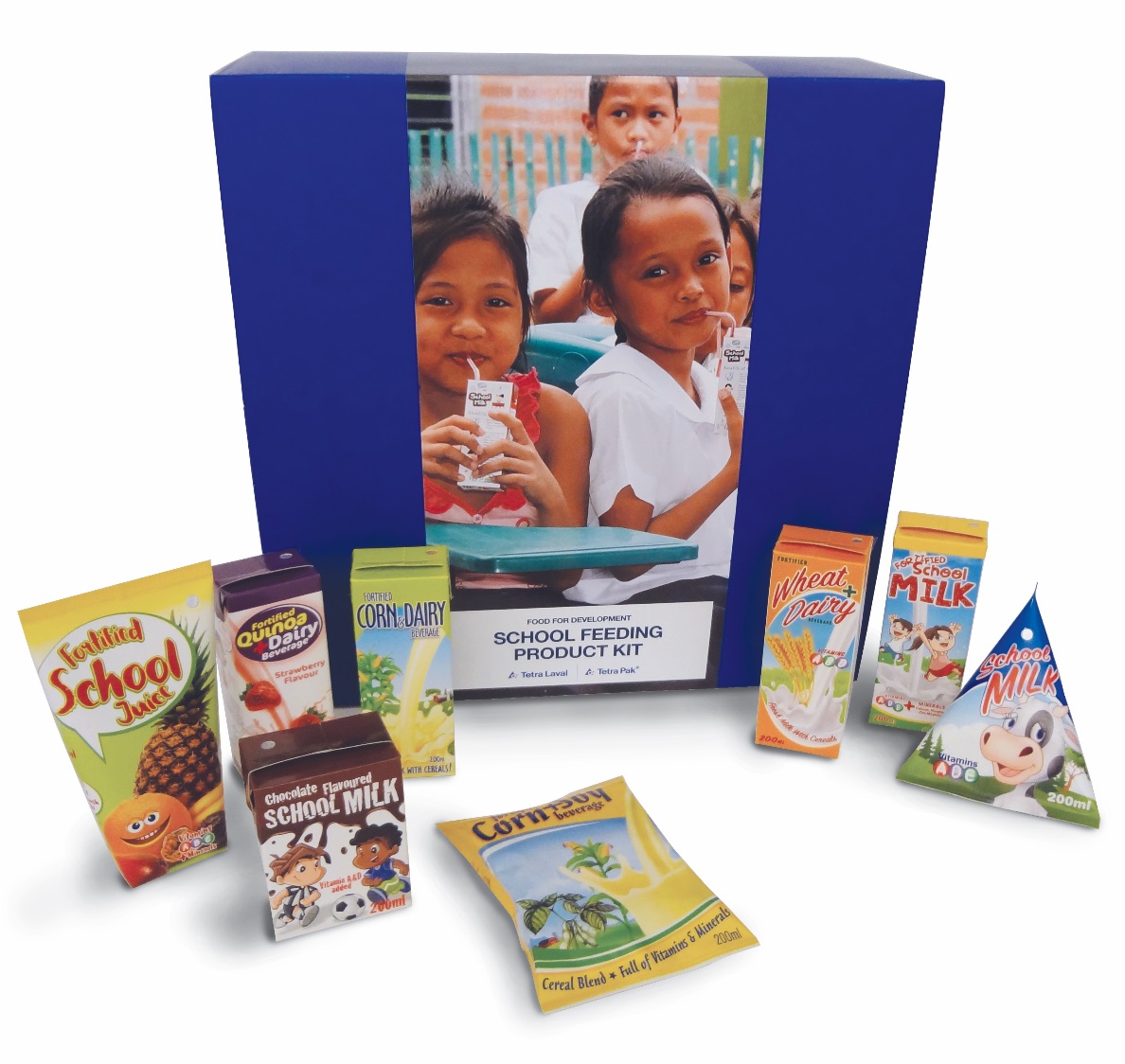 White Milk
Product: white milk
Package: TCA 200 B with white u straw
Decor includes fun fact
Fortified Milk
Product: fortified milk
Package: TBA 200 S with white u straw
Decor includes list of ingredients and fun facts
Flavoured Milk
Product: flavoured milk
Package: TBA 200 B with white straight straw
Decor includes list of ingredients and fun facts
Fortified Nectar
Product: fortified nectar
Package: TWA 200 S with white u straw
Decor includes list of ingredients and fun facts
Fortified Corn Soy Beverage
Product: fortified corn soy beverage
Package: TFA 200 S with white u straw
Decor includes list of ingredients and fun facts
Inspired by Incaparina in Central America
Fortified Quinoa Dairy Beverage
Product: fortified quinoa dairy beverage
Package: TBA 200 S with white u straw
Decor includes list of ingredients and fun facts
Inspired by Quinoa Milk in Ecuador
Fortified Corn Dairy Beverage
Product: fortified corn dairy beverage
Package: TBA 200 S with white u straw
Decor includes list of ingredients and fun facts
Inspired by Biestarina in Colombia
Fortified Wheat Dairy Beverage
Product: fortified wheat dairy beverage
Package: TBA 200 S with white u straw
Decor includes list of ingredients and fun facts
Inspired by Leche con Cereal & Yolait in Peru